گزارش حاکمیت بالینی بیمارستان امام خمینی (ره) درگزاسفند ماه 1390
تهیه وتنظیم :
مرضیه قربانی
کارشناس حاکمیت بالینی
مدیریت
برگزاری جلسه حاکمیت بالینی با حضور اعضاء     
                                                                                          
  برگزاری جلسات کمیته بیمارستانی سه شنبه هر هفته وجلسه پایان سال با حضور خانم دکتر محمد اسماعیل جهت 
قدردانی از کارکنان
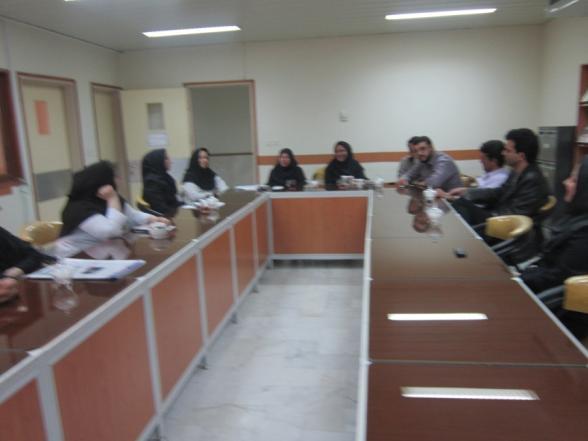 جلسه پایان سال
صورت جلسه حاکمیت بالینی
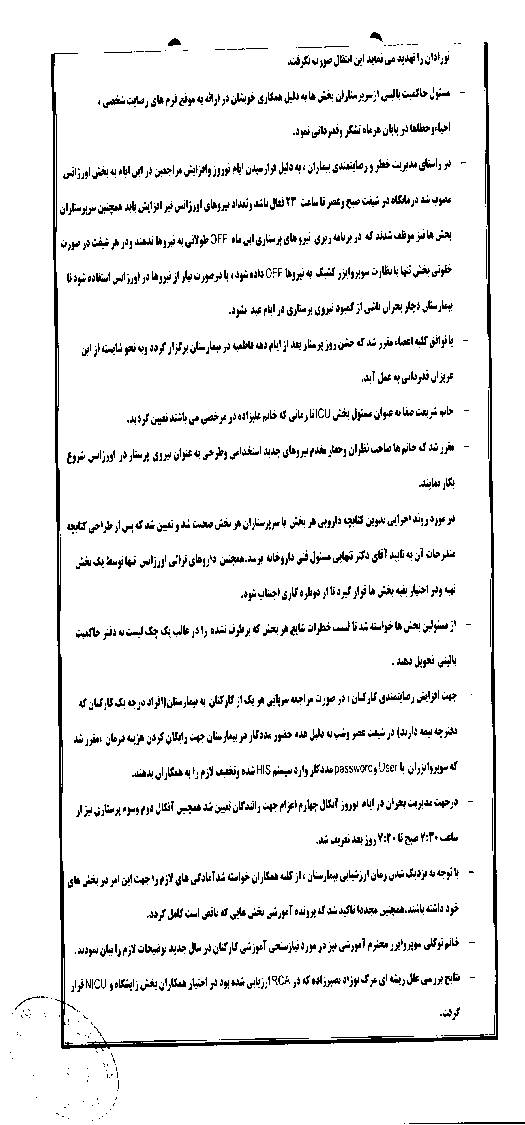 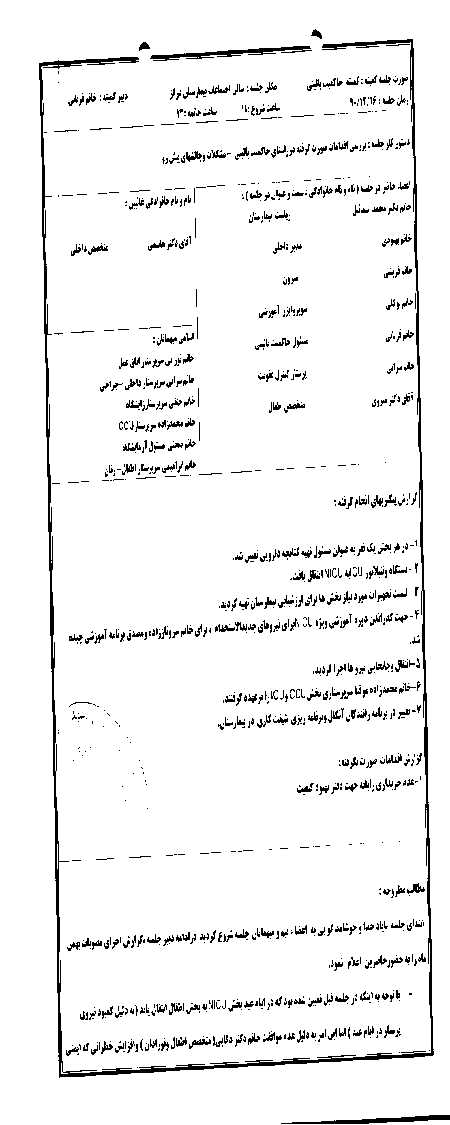 مدیریت کارکنان
جذب دونفر نیروی آزمایشگاه ،یک نفر ماما ودونفر پرستار تبصره 3

برگزاری جلسه پرسش وپاسخ در تاریخ 12/22درسالن اجتماعات بیمارستان

حضور ریاست بیمارستان ، مترون ، مدیر داخلی وسوپرئایزران جهت تبریک پیشاپیش عید نوروز واهدا 
هدایایی کوچک به کارکنان جهت قدردانی از زحمات آتها در یک سال گذشته
 
برگزاری کلاس آموزشی چگونه خود را بهتر بشناسیم با حضور آقای مقیمی
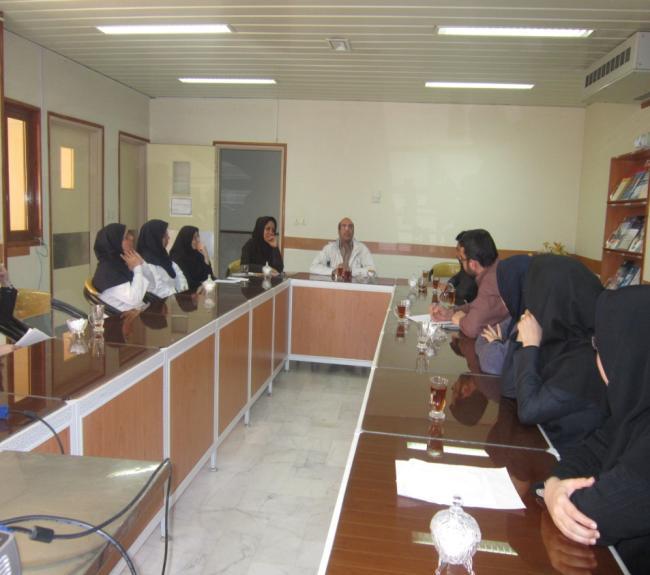 برگزاری جلسه پرسش وپاسخ 
1390/12/22
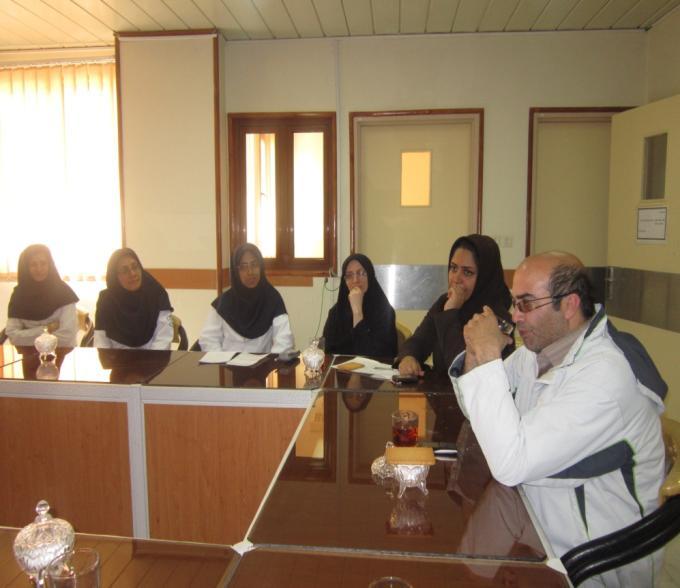 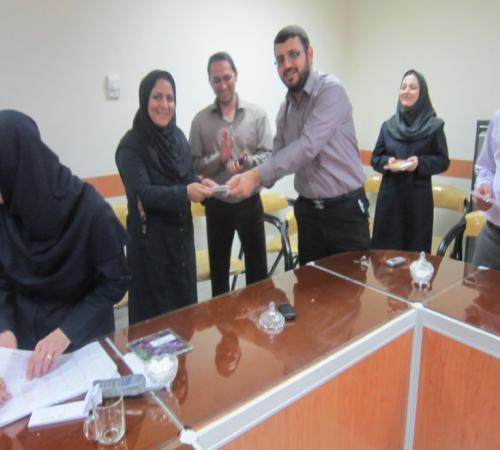 اهداء هدایا به کارکنان به 
مناسبت
  تقدیر از یک سال تلاش
آموزش ومهارت آموزی
برگزاری کلاس آموزشی 
چگونه خود را بهتر بشناسیم
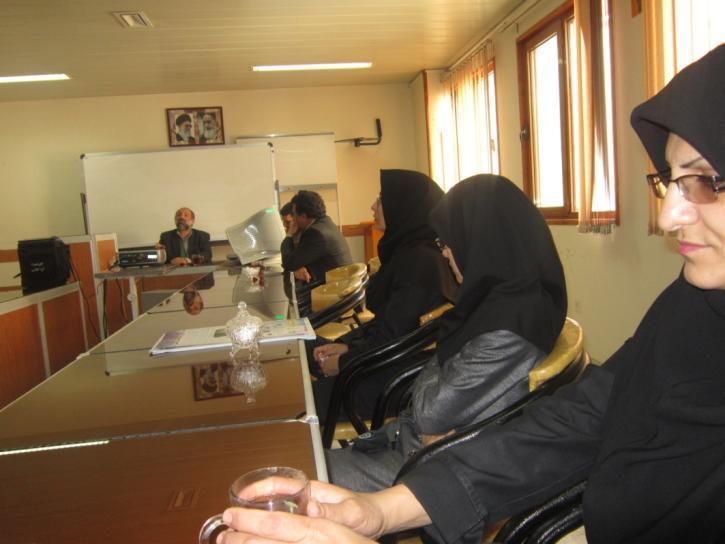 سمینار مدیریت بحران
تعامل بیمار وهمراهی
برگزاری جشن روز درختکاری

بررسی میزان ترخیص با میل شخصی در سه ماهه چهارم سال90

بررسی میزان شکایات کتبی وشفاهی در سه ماهه چهارم 90

بررسی میزان رضایتمندی بیماران در سه ماهه چهلرم 90
مودار ابعاد مدیریتی موثر بر رضایتمندی 
بیمارستان امام خمینی (ره) درگز 
سه ماهه چهارم سال 1390
مجموع میانگین رضایتمندی در زمینه مدیریتی 3/7 می باشد که رضایتمندی در حد قابل قبول می باشد.
حاکمیت بالینی بیمارستان امام خمینی (ره) درگز
نمودار ابعاد رفاهی موثر بر رضایتمندی بیماران 
بیمارستان امام خمینی (ره) درگز 
سه ماهه چهارم سال1390 
.
مجموع میانگین رضایتمندی در زمینه رفاهی 3/29 می باشد که رضایتمندی در حد قابل قبول می باشد
حاکمیت بالینی بیمارستان امام خمینی (ره) درگز
نمودار تاثیر رفتار پرسنل بر رضایتمندی بیماران
بیمارستان امام خمینی (ره) درگز 
سه ماهه چهارم سال1390
مجموع میانگین رضایتمندی در زمینه رفتار پرسنل 4/08 می باشد که رضایتمندی خوب می باشد.
حاکمیت بالینی بیمارستان امام خمینی (ره) درگز
نمودار ابعاد درمانی موثر بر رضایتمندی بیماران
بیمارستان امام خمینی (ره) درگز 
سه ماهه چهارم سال 1390
مجموع میانگین رضایتمندی در زمینه بعد درمانی4/04 می باشد که رضایتمندی خوب می باشد.
حاکمیت بالینی بیمارستان امام خمینی (ره) درگز
نمودارمیزان شکایات کتبی وشفاهی
سه ماهه چهارم سال 1390
بیمارستان امام خمینی (ره) درگز
در این بررسی بیشترین علت شکایات بیماران به دلیل برخورد نامناسب کارکنان بوده است که نیاز است به این مورد توجه بیشتری از سوی کارکنان ومسئولین صورت گیرد.
	
واحد حاکمیت بالینی بیمارستان امام خمینی (ره) درگز
نمودار ترخیص با میل شخصی برحسب علت 
 سه ماهه چهارم سال1390
بیمارستان امام خمینی (ره) درگز
دربررسی انجام شده بیشترین علت ترخیص با میل شخصی احساس بهبودی از جانب بیمار بوده است.

واحد حاکمیت باتلینی بیمارستان امام خمینی (ره) درگز
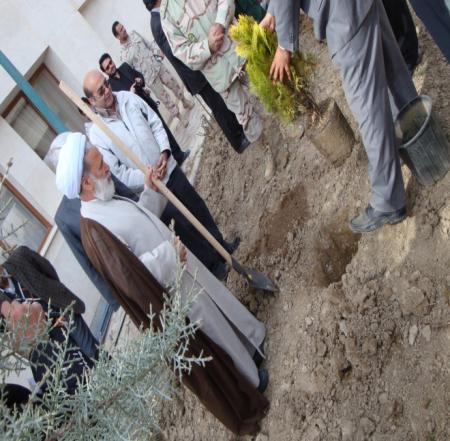 برگزاری جشن 
روزدرختکاری
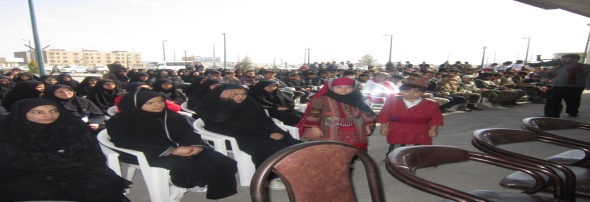 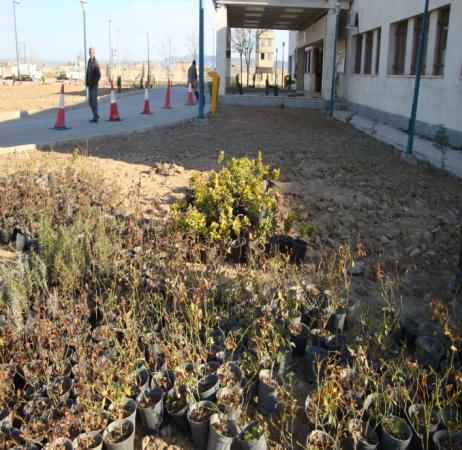 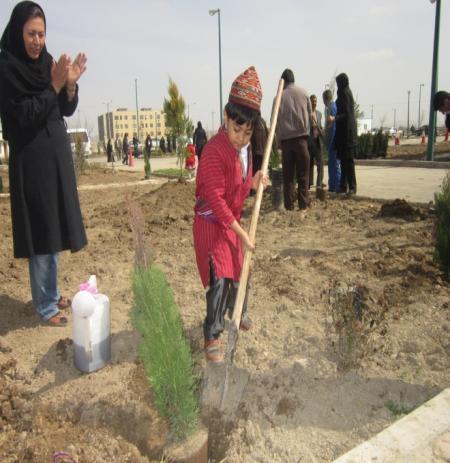 مدیریت خطر
بررسی میزان احیاء موفق به ناموفق در سه ماهه چهارم 90 ودر طول سال

برگزاری سمینار مدیریت بحران

ثبت وجمع آوری خطاهای درمانی از بخش ها وتوزیع آن در میان کارکنان

برگزاری جلسه RCA با حضور اعضاء وانجام برنامه بازدید ممیزی زایشگاه NICUدر زمینه اجرای مصوبات جلسه
نمودار مقایسه ای احیاء موفق به ناموفق 
بیمارستان امام خمینی (ره) درگز
سال 1390
واحد حاکمیت بالینی بیمارستان امام خمینی(ره) درگز
نمودار مقایسه ای احیاء موفق به ناموفق
 بیمارستان امام خمینی (ره) درگز
شش ماهه دوم  سال 1390
حاکمیت بالینی بیمارستان امام خمینی (ره) درگز
نمودار میزان خطاهای ثبت شده در سه ماهه چهارم سال1390
بیمارستان امام خمینی (ره) درگز
واحد حاکمیت بالینی بیمارستان امام خمینی (ره) درگز
صورت جلسه rca
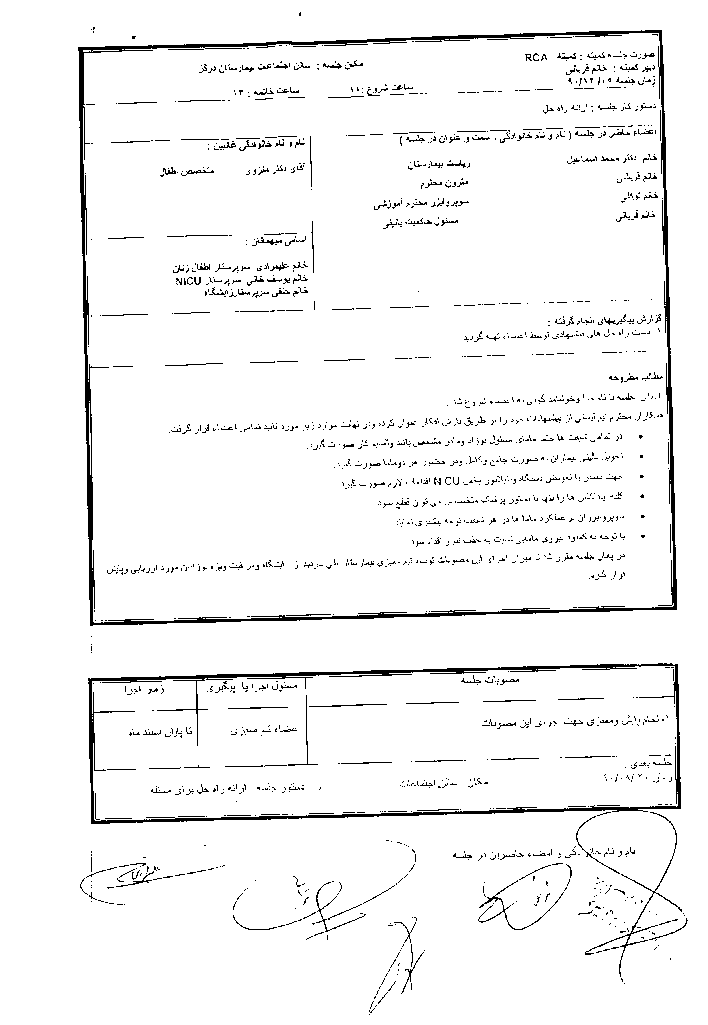 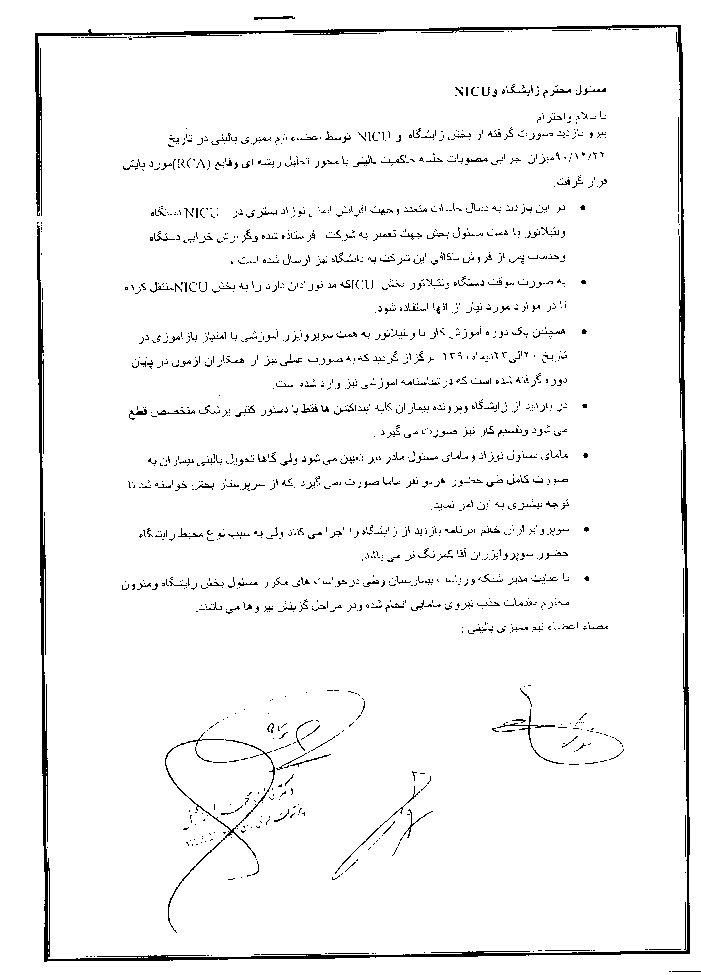 استفاده از اطلاعات
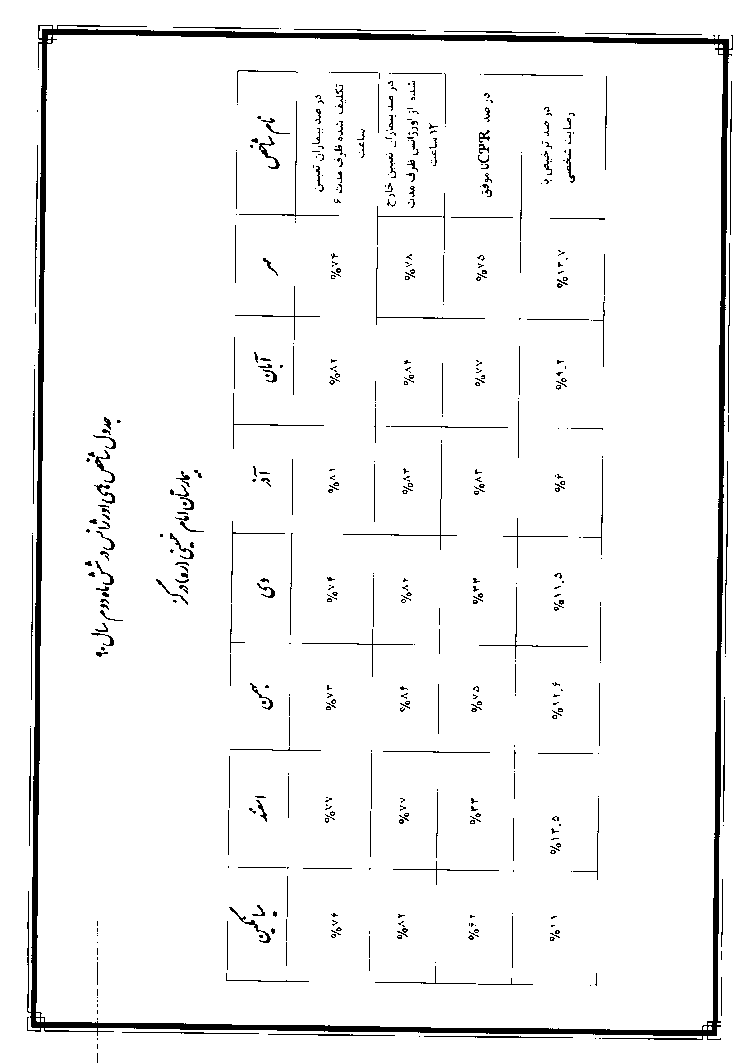 تهیه وتدوین شاخص های اورژانس در شش ماه دوم سال90

بررس شاخص نسبت زایمان طبیعی به سزارین و مرگ مادر
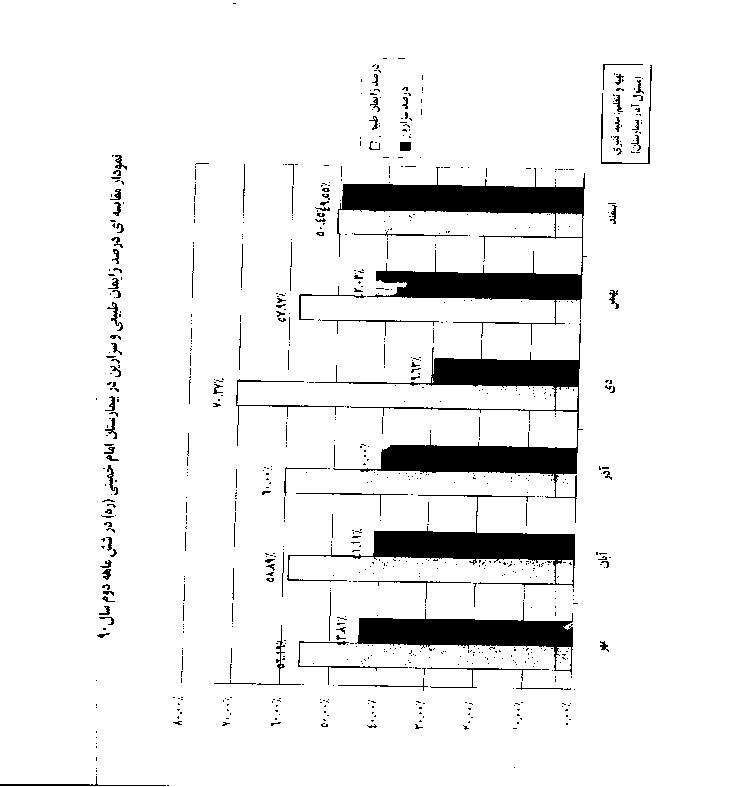 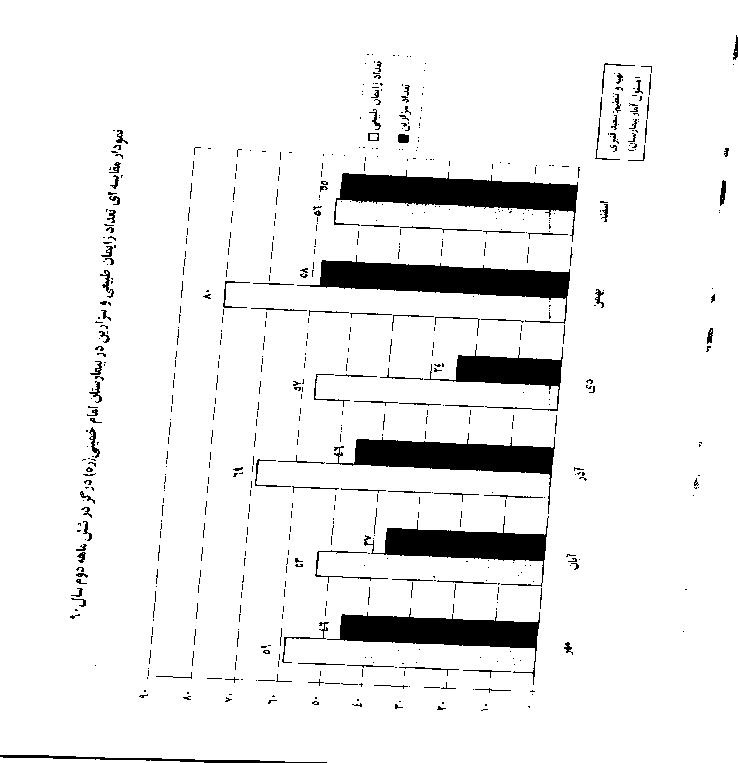 شاخص نسبت سزارین به زایمان طبیعی
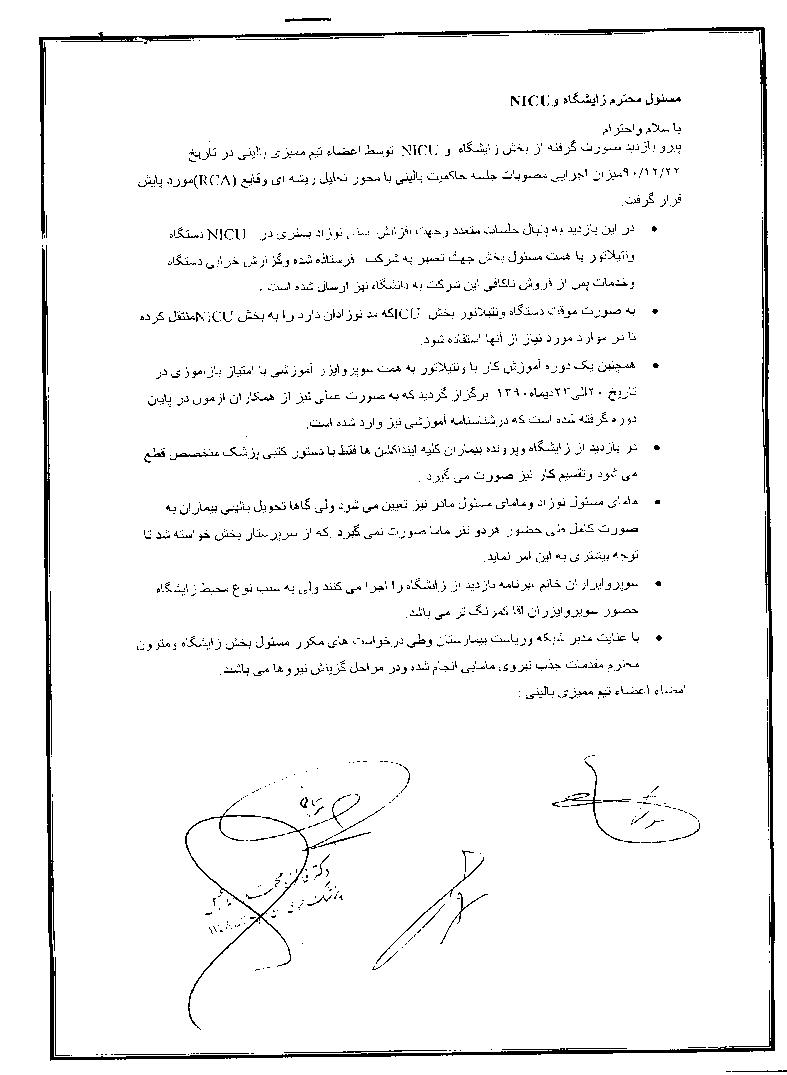 ممیزی بالینی
انجام برنامه بازدید از بخش زایشگاه 
وNICUبا حضور اعضاء تیم ممیزی
با تشکراز حسن توجه شما